Par définition, l’évaluation sensorielle implique une intervention active de l’homme, donc la mise en jeu d’un ensemble de mécanismes qui font qu’un stimulus de nature matérielle engendre des sensations qui, atteignant le niveau de la conscience, deviennent des perceptions
Quel est le produit préféré?Approche hédonique
Ces produits sont-ils sensoriellement différents?Approche analytique
Physiologie sensorielle
Le schéma général du codage sensoriel est le même pour nos cinq sens
Codage sensoriel
Tous les sens interviennent durant la dégustation
Avant la mise en bouche
Appréciation de la couleur, de la texture
Par voie directe
Appréciation de la texture : tendreté, caractéristiques de surface, ...
Vue
Odorat
Toucher
Rejet / Acceptation
Attente
Après la mise en bouche
Goût
Odorat
Toucher
Ouïe
4 goûts de base
Par voie rétronasale
Texture, température, irritant
Texture (croquant)
La vue (1)
Organe : l’œil
Cellules réceptrices : bâtonnets et cônes de la rétine
Nature du stimulus : photon
Nature de l’information : couleur, forme, mouvement
La vue (2)
40-80 % des informations  en provenance du monde extérieur nous parviennent par la vue
Elle est sollicitée dans toutes nos activités
Elle est la première à entrer en action quand le sujet se saisit d’un produit
Elle est la seule à permettre une comparaison simultanée de plusieurs échantillons
L’odorat (1)
Organe : le nez
Cellules réceptrices : cellules ciliées des fosses nasales
Nature du stimulus : molécule en phase gazeuse
Nature de l’information : odeur, arôme
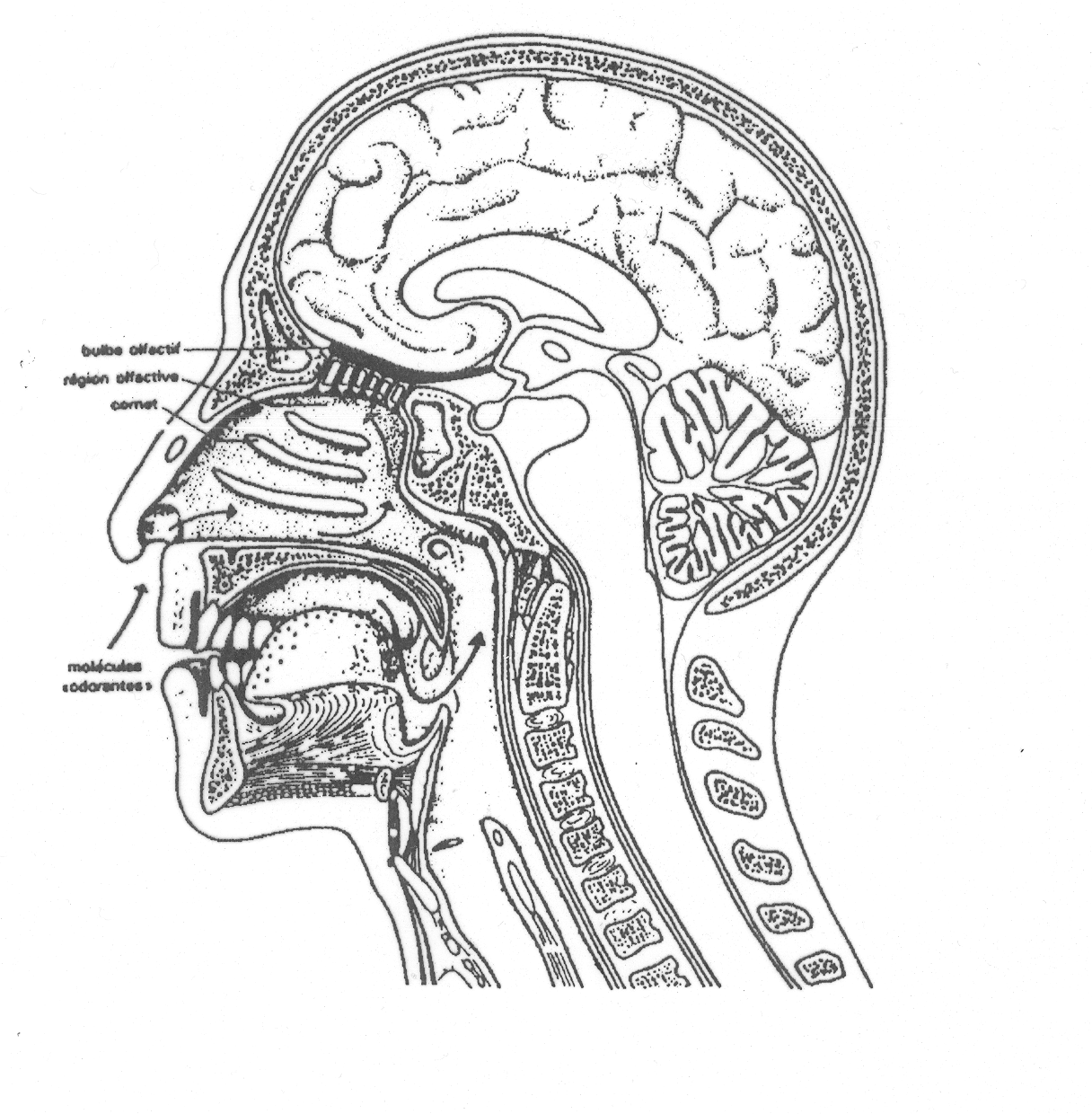 Perception directe et voie rétronasale
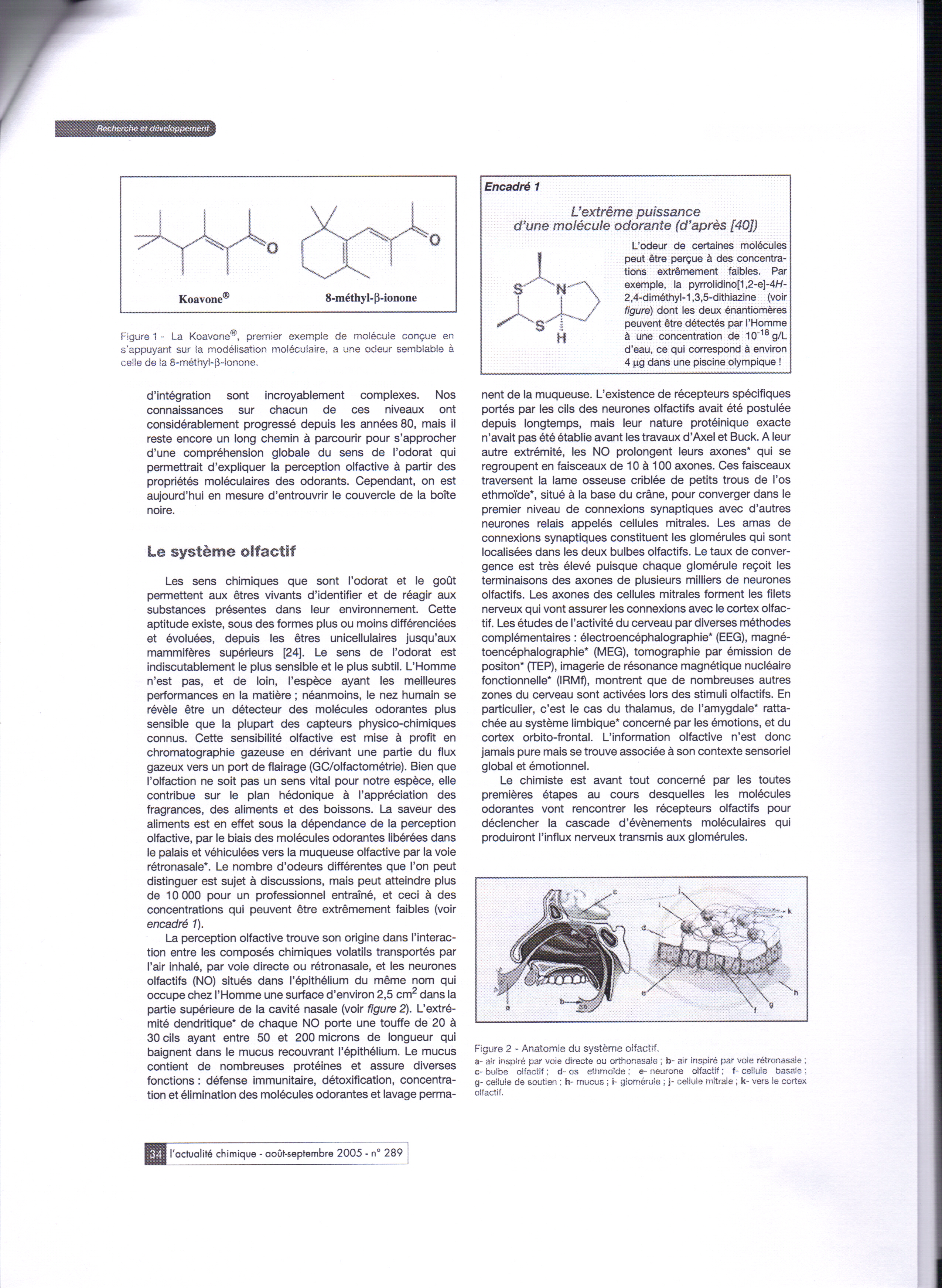 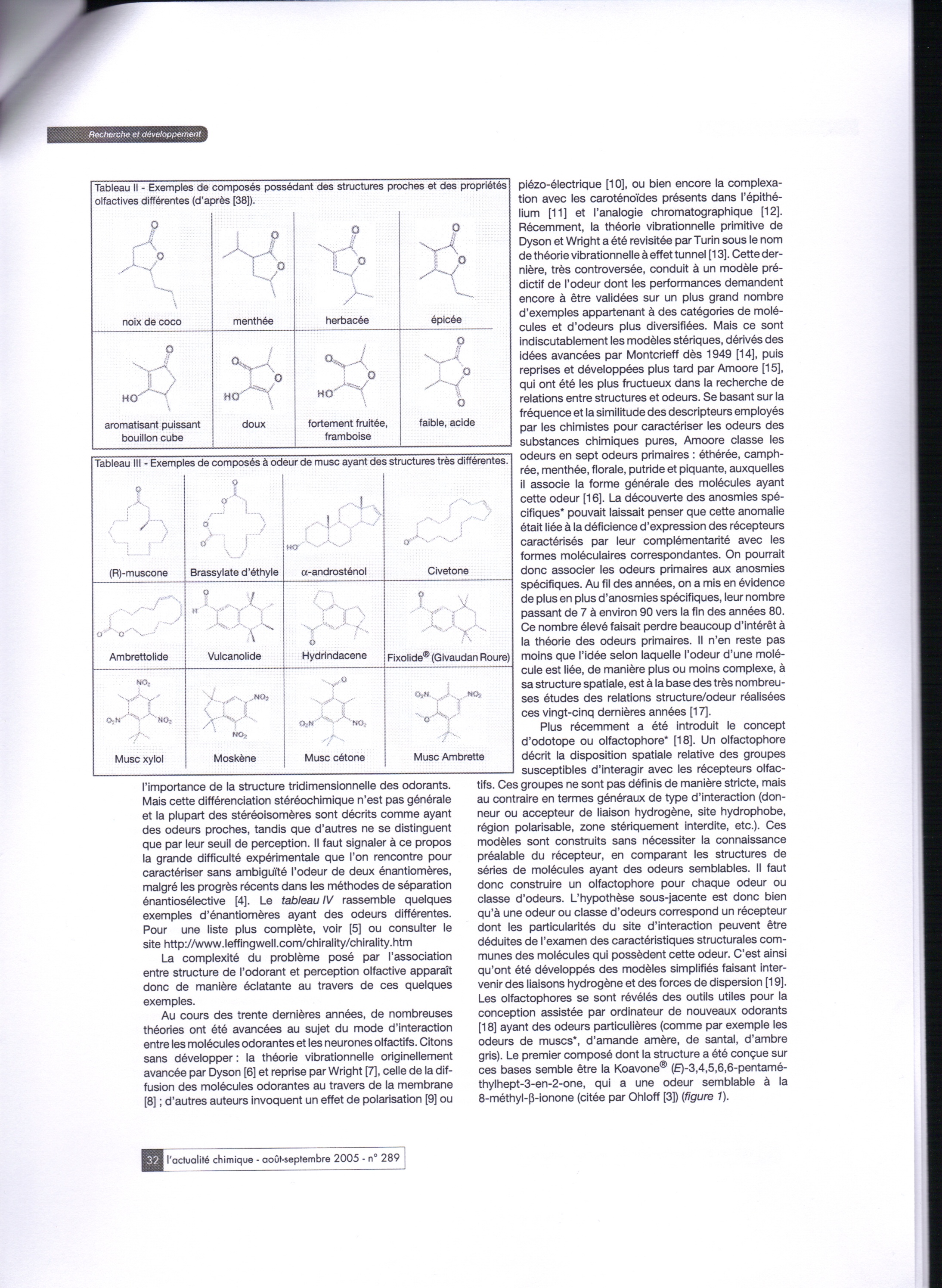 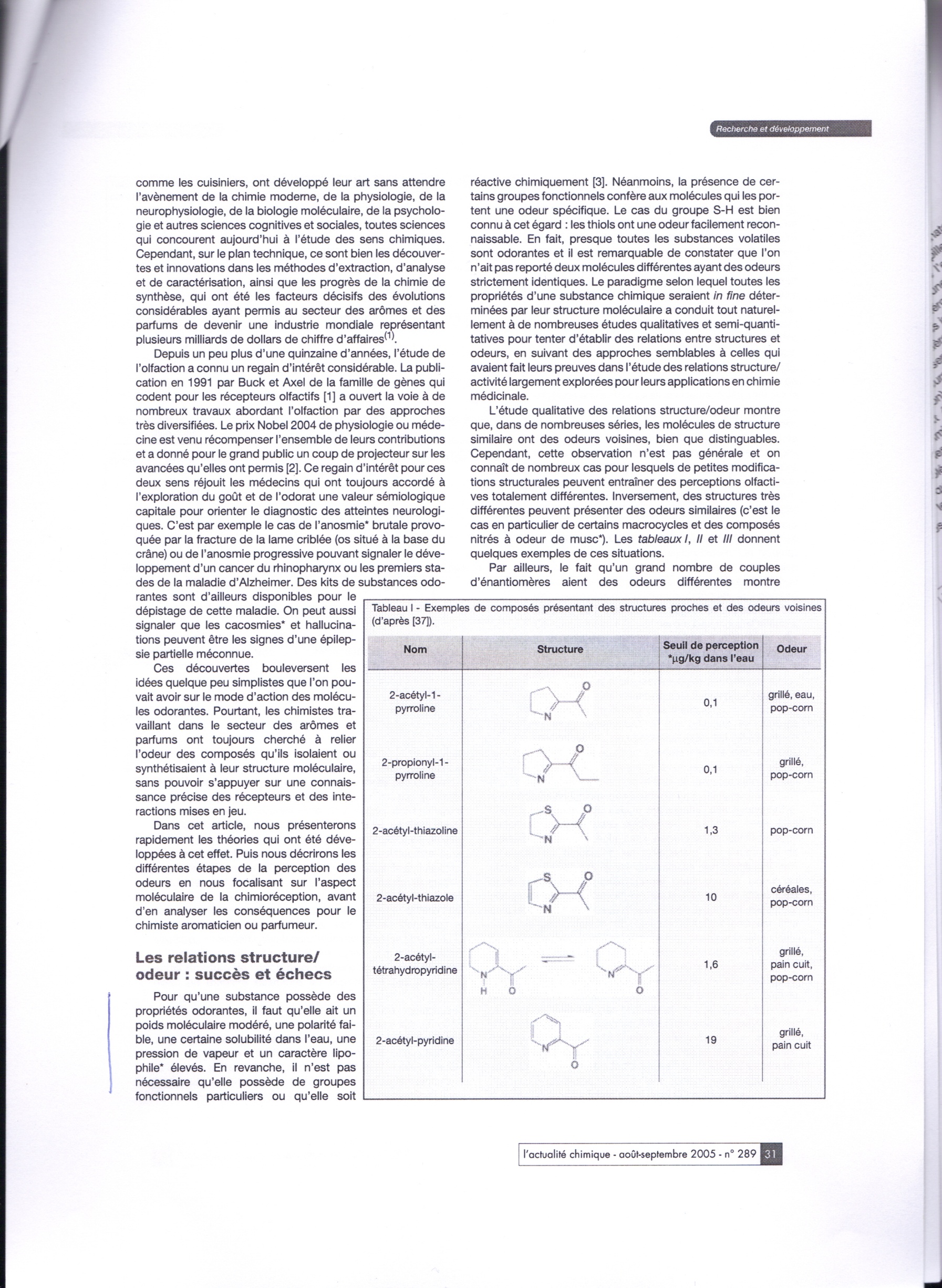 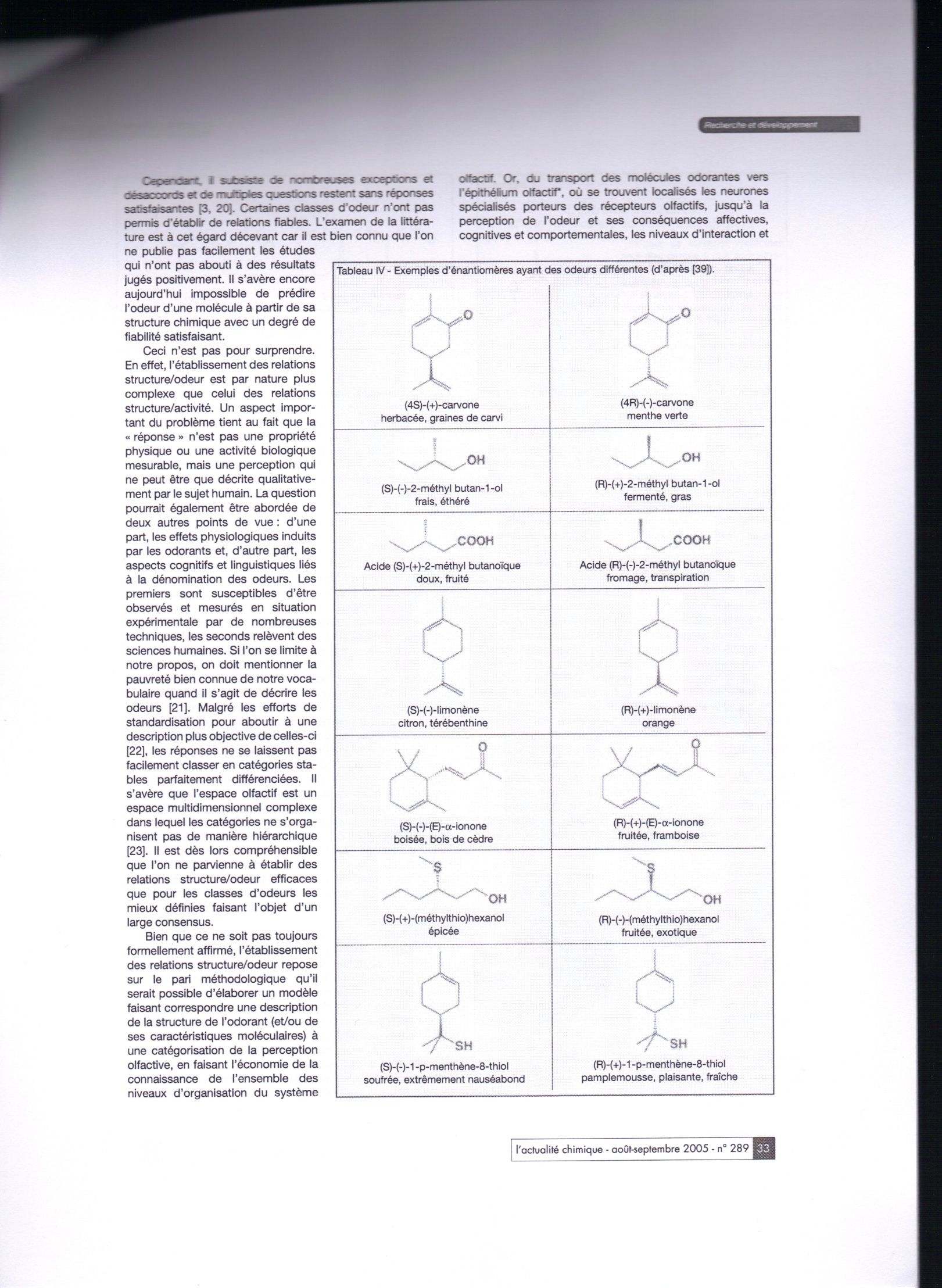 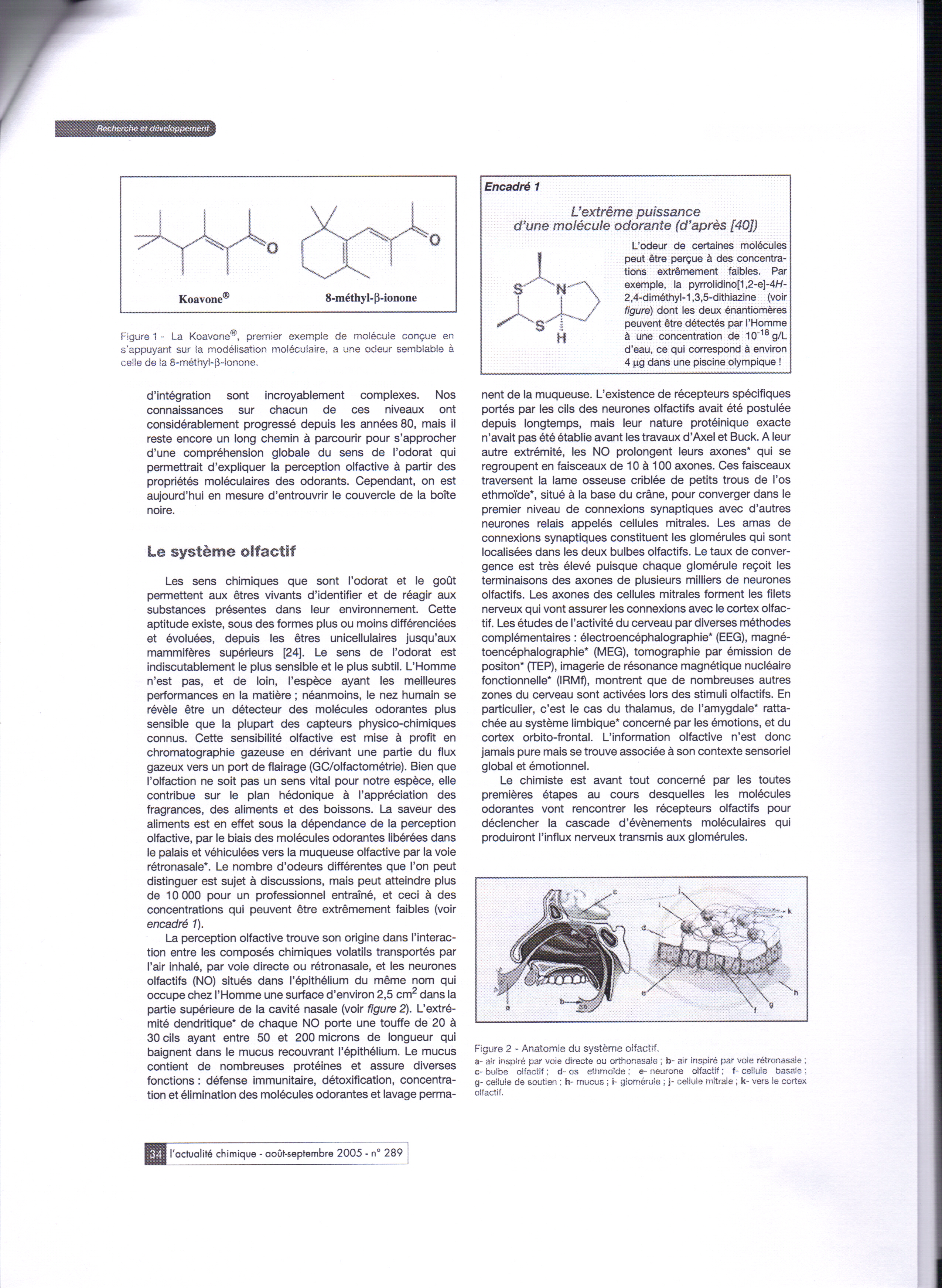 L’odorat (2)
Seuils absolus de perception
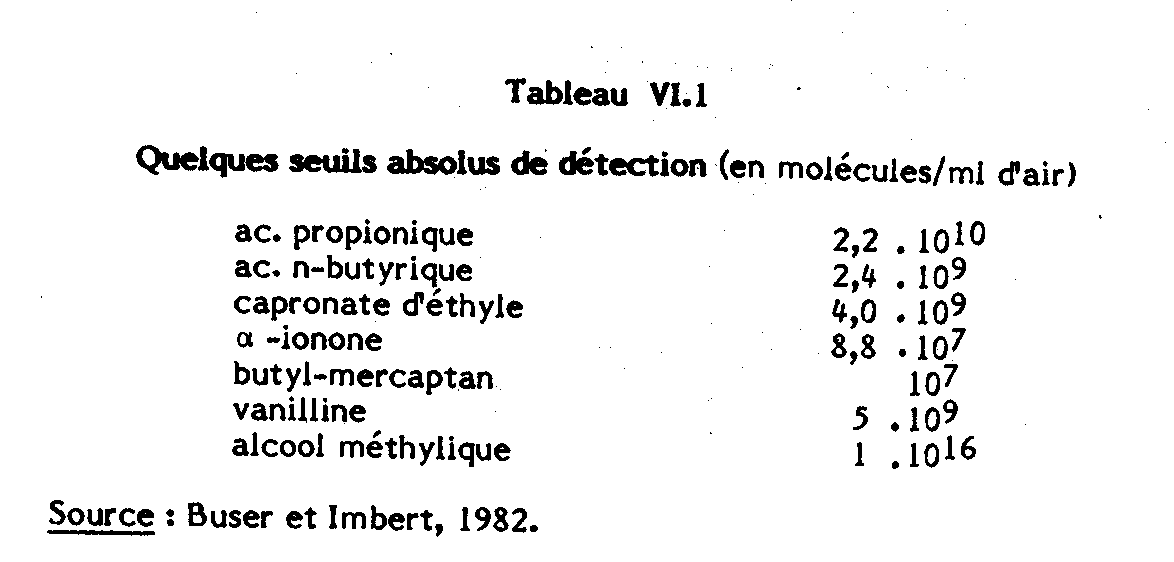 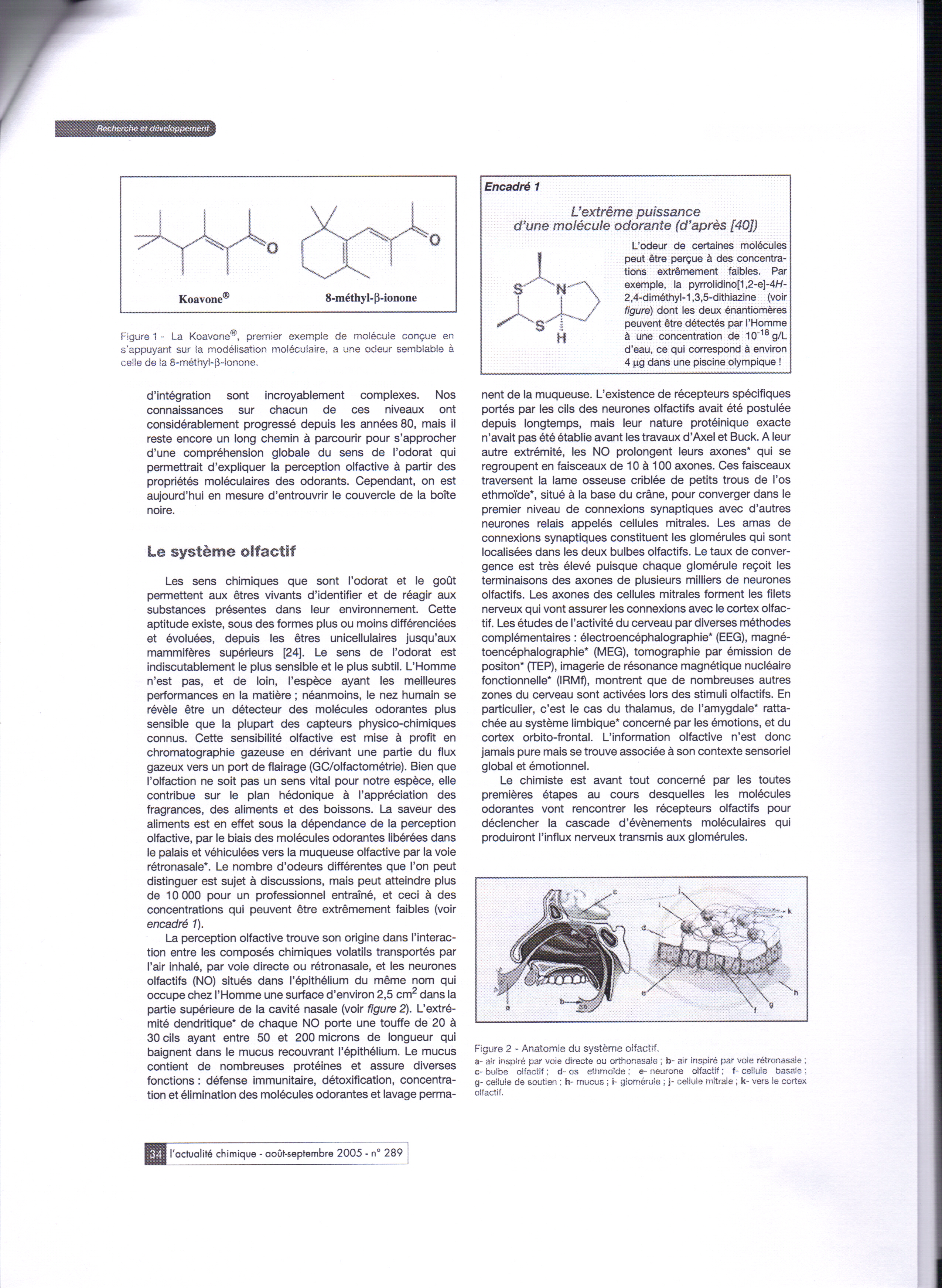 L’odorat (3)
Anosmie
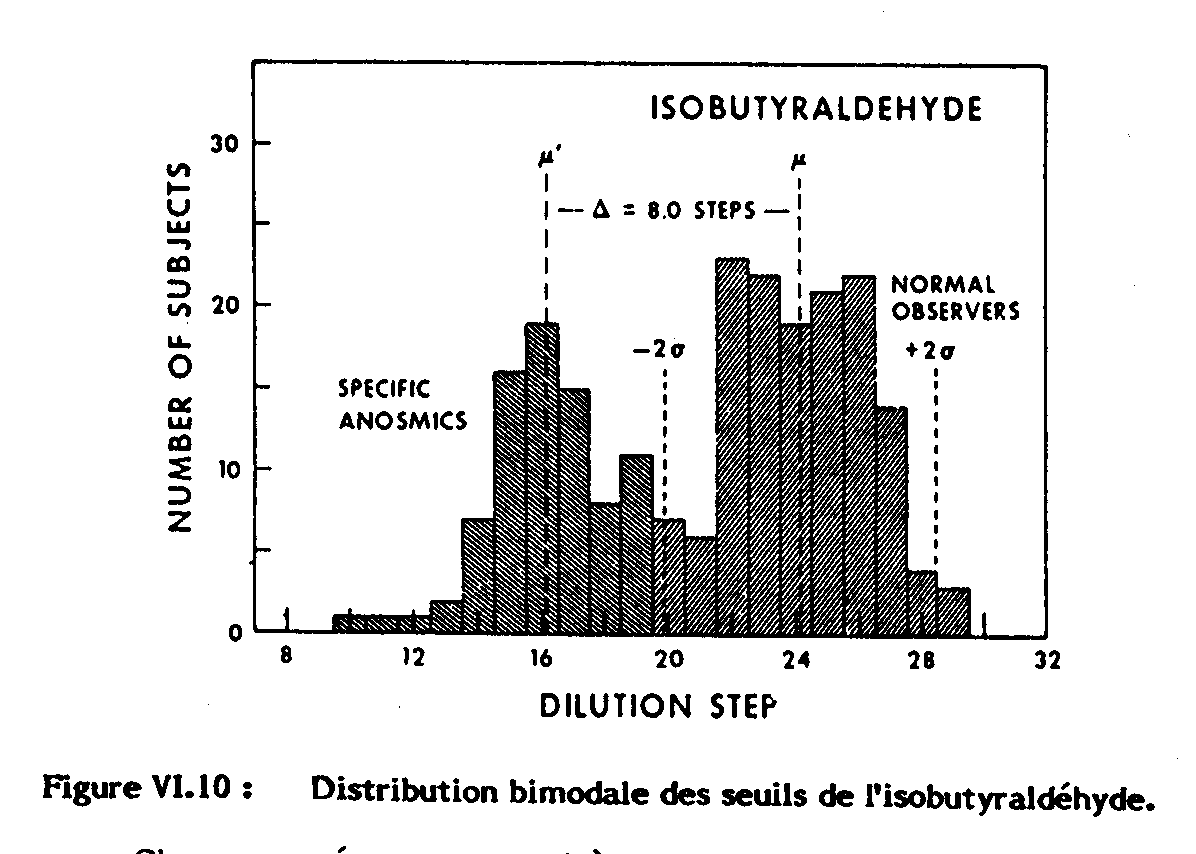 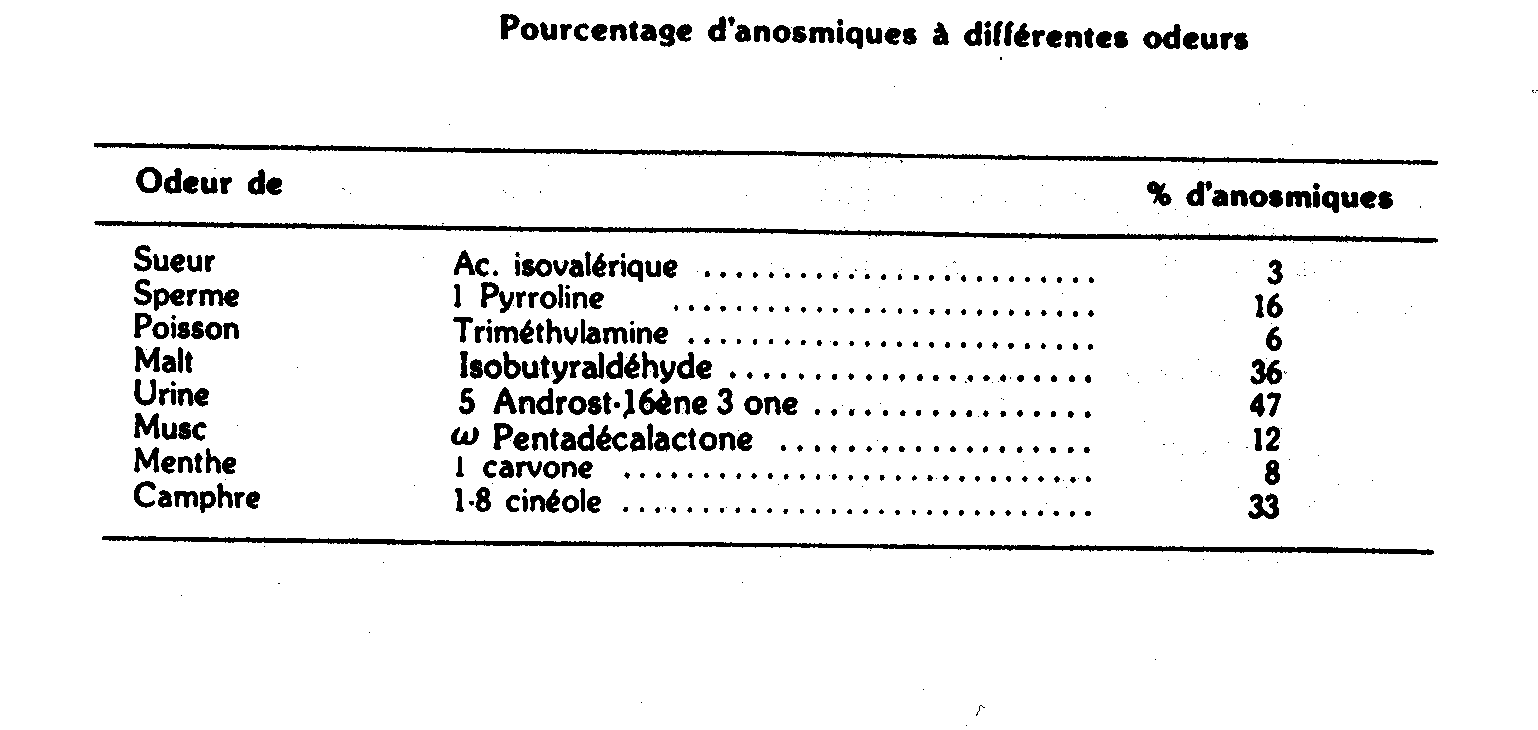 Pourcentage d’anosmiques à différentes odeurs
L’odorat (4)
La qualité des perceptions peut être améliorée en augmentant le flux d’air parcourant les fosses nasales = flairage
Les molécules stimulantes sont nombreuses et très diverses : composés minéraux et organiques
Les arômes naturels sont composés de  plusieurs molécules différentes
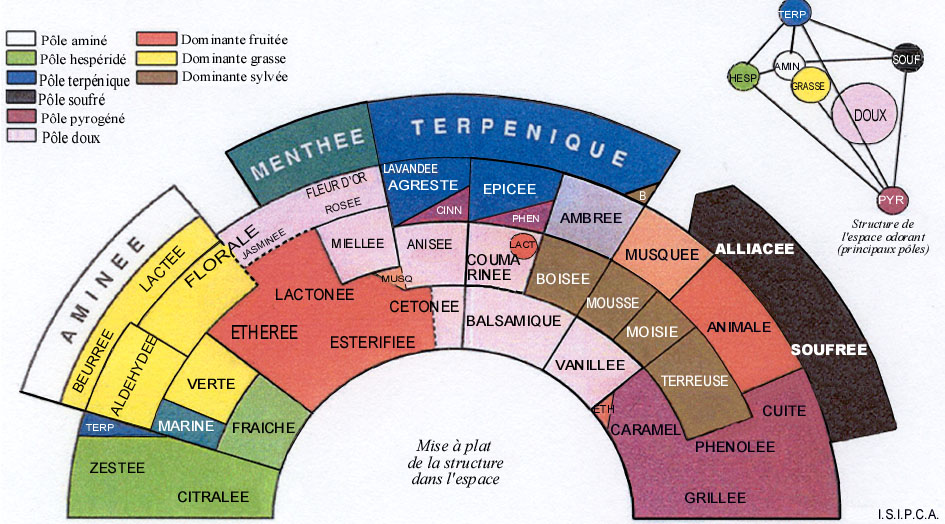 Champ des odeurs
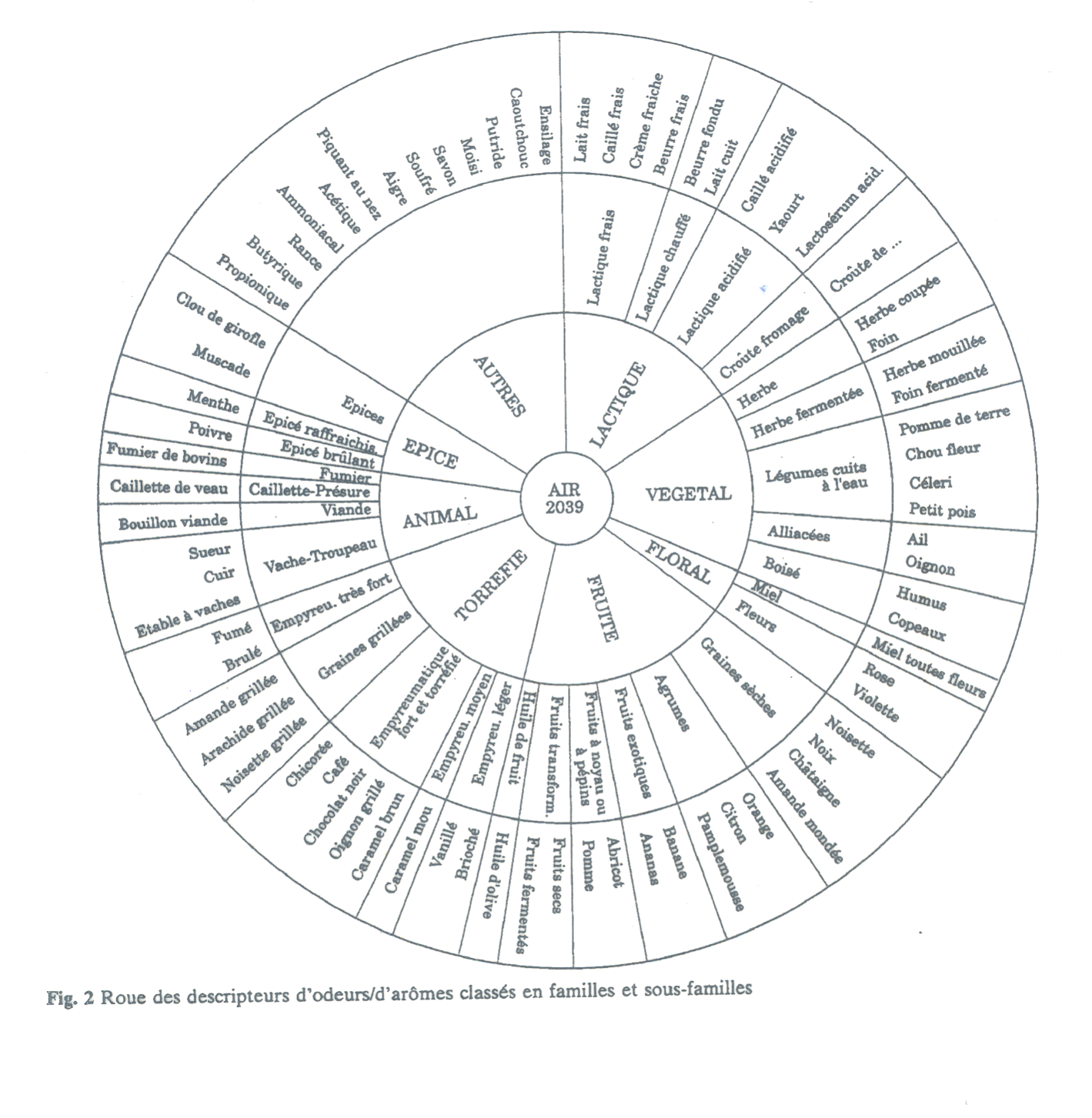 Roue des descripteurs d’odeurs/d’arômes (fromage)
Le toucher (1)
Organe : Pas d’organe particulier,capteurs répartis dans tout le corps
Cellules réceptrices : diverses
Nature du stimulus : mécaniques, physiques et chimiques
Nature de l’information : Résistance mécanique, caractéristiques de surface, irritant
Le toucher (2)
Grande variété d’informations perçues
Répartition inégale des cellules réceptrices
Le goût (1)
Organe : la langue
Cellules réceptrices : bourgeons du goût
Nature du stimulus : molécules en solution
Nature de l’information : le goût, mais aussi les propriétés de l ’aliment (sucré = énergie, amer = toxique)
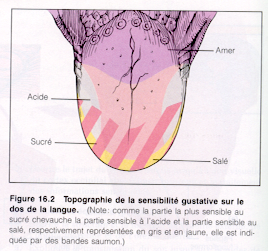 Zones de perception de la langue
Le goût (2)
Quatre goûts de base : sucré, salé, amer, acide
Il existe d’autres goûts : métallique, umami
L’audition (1)
Organe : l’oreille
Cellules réceptrices : cellules de la cochlée
Nature du stimulus : onde 
Nature de l’information : son
L’audition (2)
Importance de l’ouïe dans l’appréciation du caractère croustillant des produits 
Certains produits associent leur nom à un son (Crisp, Crunch, Cracotte)
Conclusion
Compte tenu de la grande diversité des stimulus, des sensations, et des termes qui les décrivent il est essentiel de passer par une phase d’apprentissage qui permettra au juge d’associer une sensation à son descripteur
Intensité de la sensation et perception
Qualité de la perception
Pour chaque individu on peut déterminer un seuil de perception et un seuil d’identification
Variations interindividuelles
Pour un même stimulus on constate des différences de perception d’un sujet à l’autre
Pour un même sujet on constate des différences de perception selon la nature du stimulus
L’adaptation
L’adaptation est la modification temporaire de l’acuité d’un organe sensoriel à la suite d’une stimulation continue ou répétée